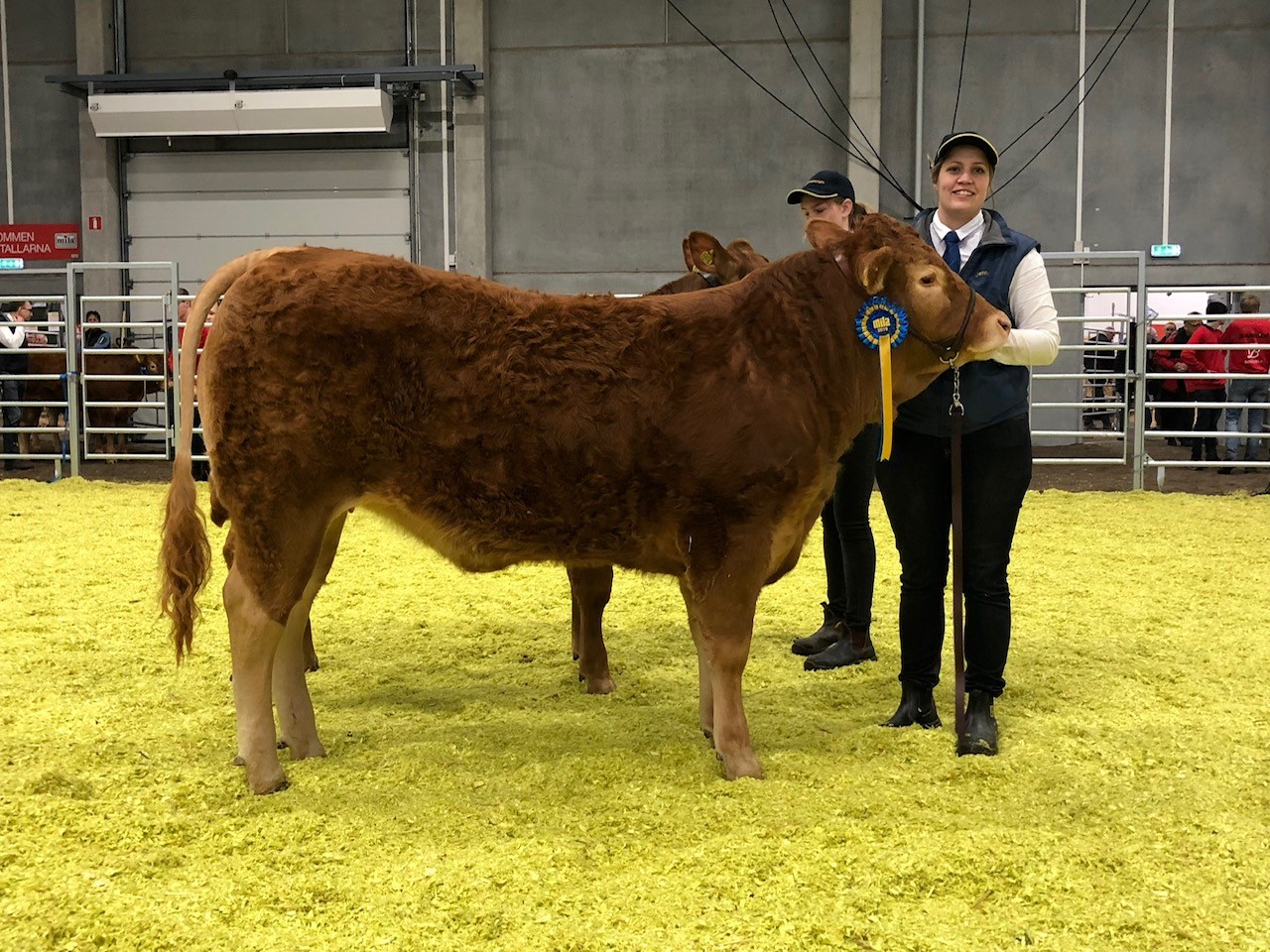 Jenny Hansson
Head of the limousin breeding     concil
Working at Växa-Sailswomen
Working with the young-Köttrasungdom
Exteriör-Linear scoring Why?
Legs and hooves 
Body
Muscles
Pic the next generation
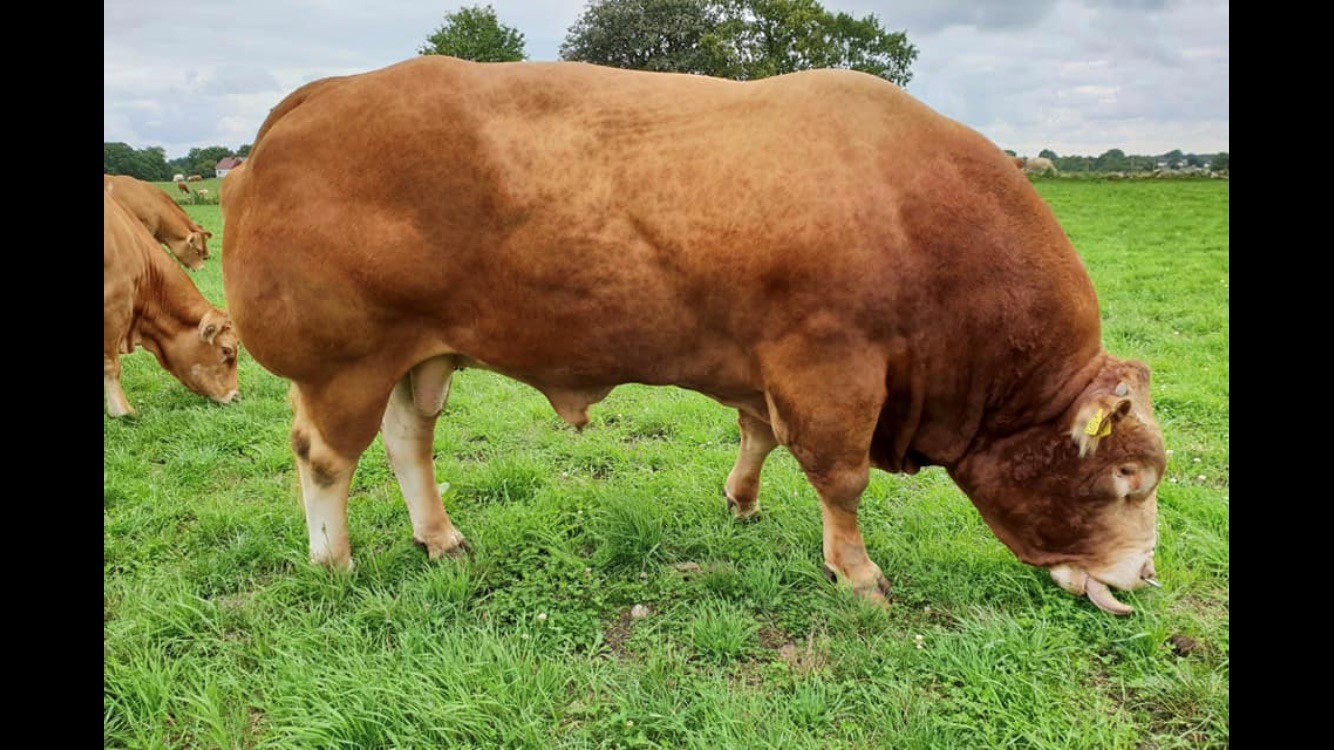 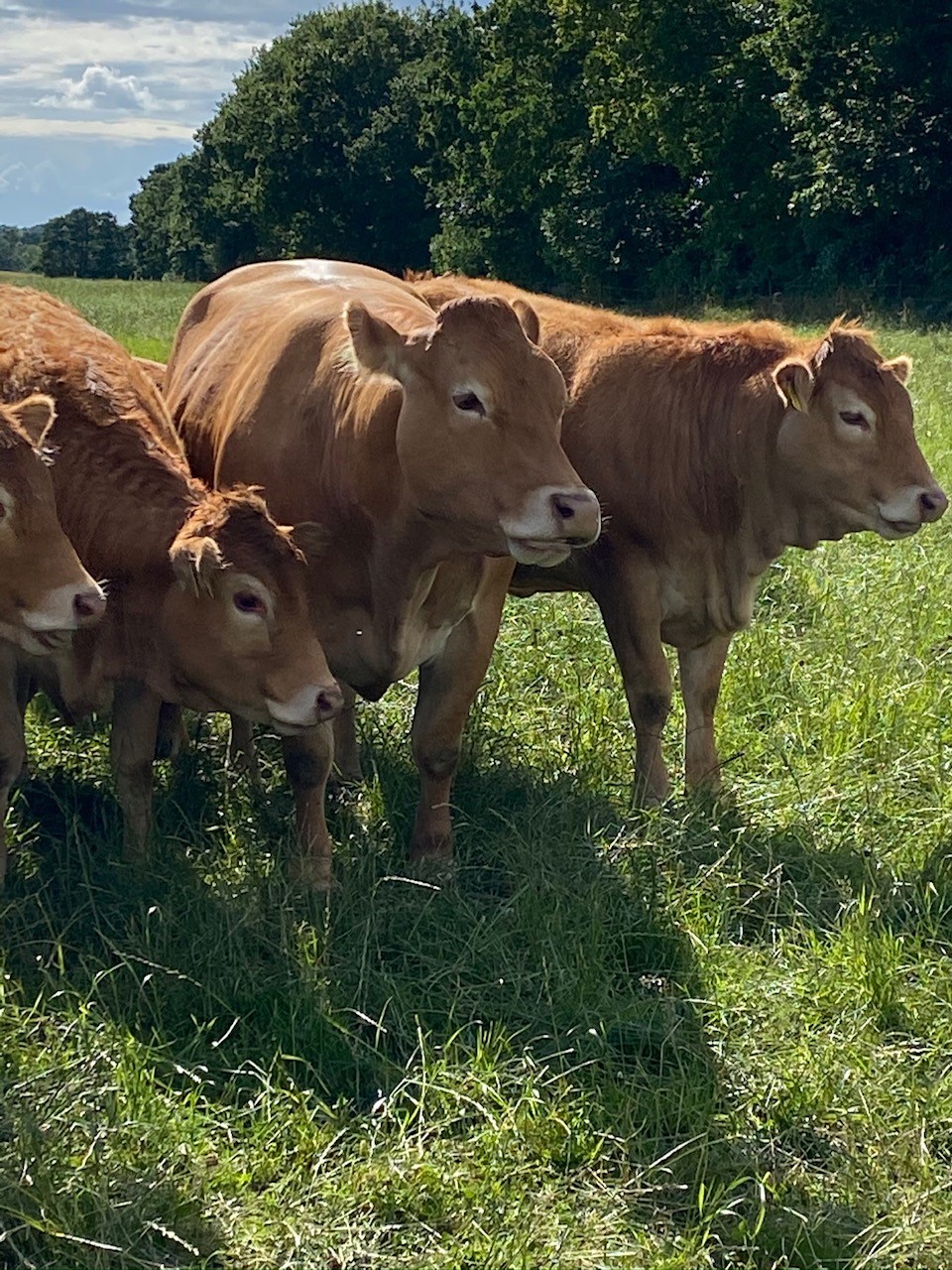 Kropp-Body
EVA-Lim – AV & FN
NAV index – Maternial calving & birth weight
[Speaker Notes: 7 delegenskaper + harmoni]
Kropp - Body Bogbredd framifrån- width of fore end, opt: 7
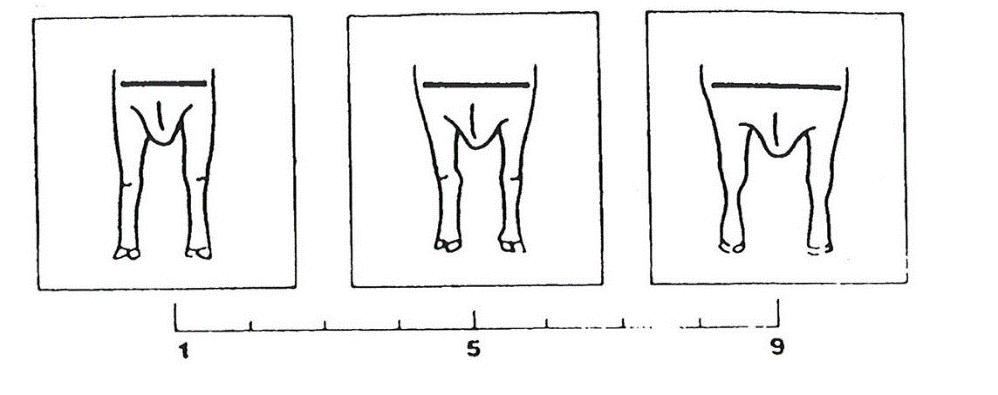 smalt                                                       medel                                                         mkt bred
Bedöms genom att se på djuret framifrån på bröstets bredaste punkt
[Speaker Notes: Absolut en mycket viktig egenskap för hur lätt kalven har att födas fram. Föräldradjur, både hon- & handjur, med breda bogar (bedömda med ffa 8 & 9) nedärver egenskapen. För en kviga som ska kalva första gången kan en sådan kalv vara svår att föda fram. Optimum 6 Angus, Hereford, Simmental. 7 Charolais, Blonde & Limousin .]
Kropp- BodyBröstdjup- Depth of chest, opt: 7
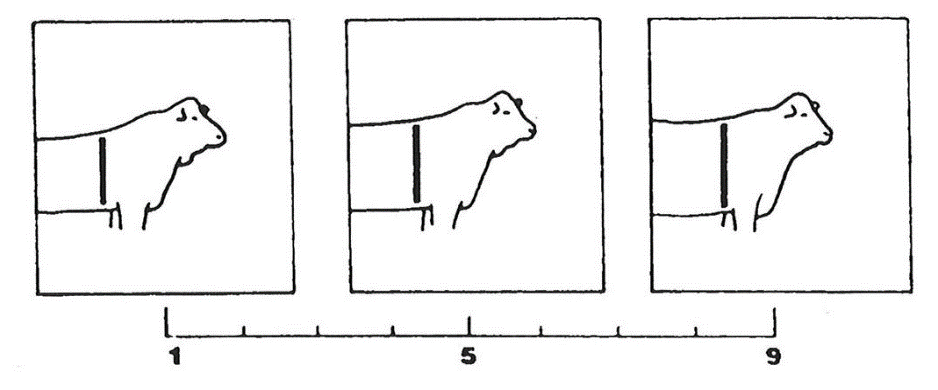 mkt grund	                                           medel                                                        mkt djup
Bedöms från sidan bakom djurets framben
[Speaker Notes: Eftersom bedömningen av djupet på djuret sker bakom bogen, kan högdräktiga djur exteriörbedömas. Ett grunt djur har mindre plats för de 4 magarna, vilket ger en sämre produktionsförmåga.
OBS! Djuret är färdigvuxet vid ca 3 års ålder. Optimum 7, Blonde 6.]
Kropp- BodyÖverlinje- Topline, opt: 7
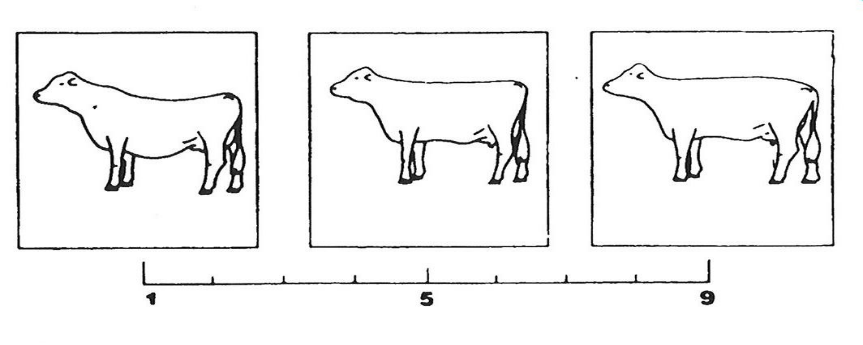 mkt svankryggig	                             rak & jämn                                    krökt
Överlinjen bedöms genom att se på ryggen mellan manken och korsryggen
[Speaker Notes: Optimum 7 för alla raser.]
Kropp- Body Korslutning- Rump/pelvis angle, Opt: 6
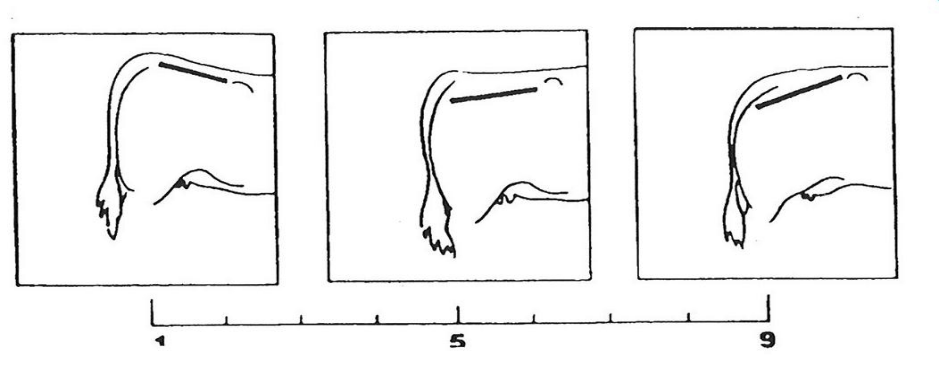 överbyggd                   plan                     sluttande                                        mkt starkt sluttande
Bärbenens & höftbenens placering jämförs mot varandra, sett från sidan
[Speaker Notes: Mycket viktig egenskap för kalvningsförloppet! Optimum 5 = 4 cm ”nivåskillnad” höftben – bärben. 6 = 6 cm för Hereford & Limousin. Ett överbyggt kors innebär att kalven föds ”i uppförsbacke”, vilket innebär en extra påfrestning för hondjuret som kalvar liksom för kalven att födas. Ett mer sluttande kors än optimum, ger en lättare kalvning men påverkar rörelsemönstret vid bedömning 8, 9.]
Kropp- Body Korslängd- Length of rump/pelvis, Opt: 8
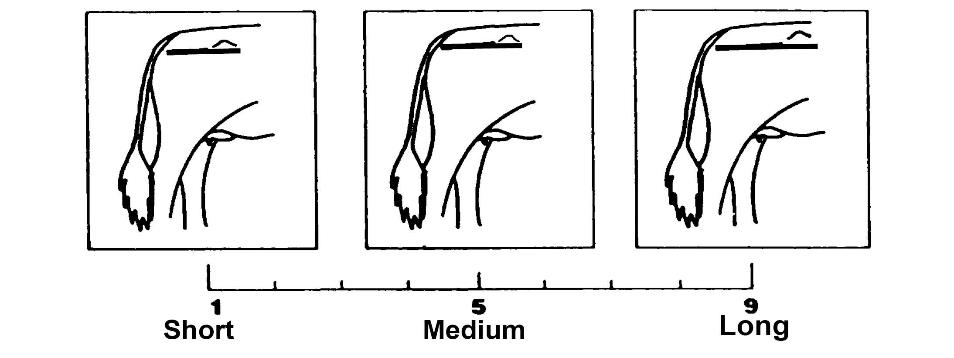 Avståndet mellan bärben & höftben bedöms från sidan
samtidigt som hänsyn tas till hela kroppens längd
[Speaker Notes: Optimum 9, 8 för Angus & Limousin. Korslängden avgör hur stor yta som muskelansättningen sker, och därmed slaktutbytet. För att bedömas med  9 ska 30% av djurets längd (utom hals & huvud) utgöras av korslängden.]
Kropp- Body Höftbredd- with of rump/pelvis, opt: 8
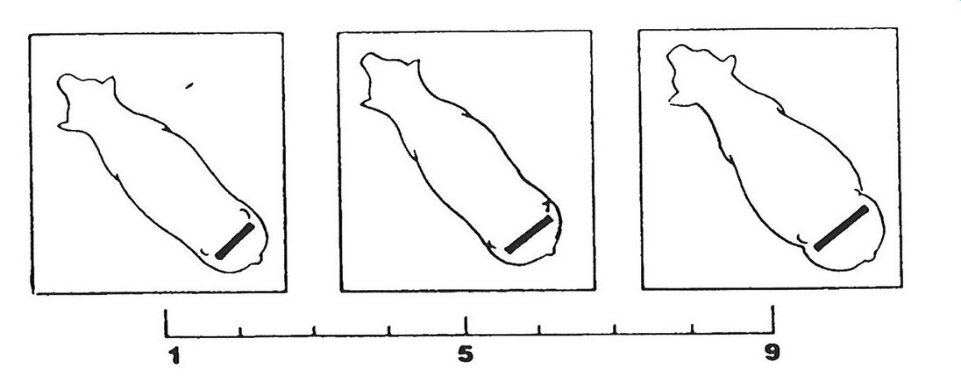 mkt smal                                               medel                                               mkt bred, lådaktig form
Bedöms genom att se på bärbenens yttersta punkt bakifrån, 
i förhållande till djurets höftbredd
[Speaker Notes: Höftbredden speglar bäckenets storlek & form. Är därmed också en viktig faktor för kalvningsegenskaperna. Ett för smalt bäcken har svårt att föda fram en kalv som har nedärvt anlag för mycket bred bog eller höft.
Egenskapen är viktigt att ta hänsyn till vid urval av avelsdjur. En bred höft ger även möjlighet till bättre muskelansättning = större slaktutbyte. Optimum 7 (Angus, Hereford) resp 8.]
Höftbredd- with of rump/pelvis
Smal- Thin  										Normal
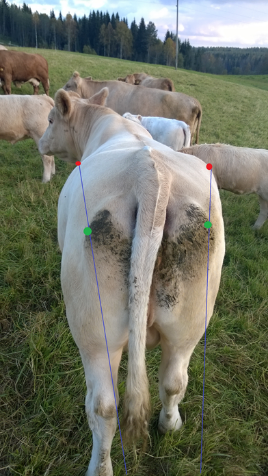 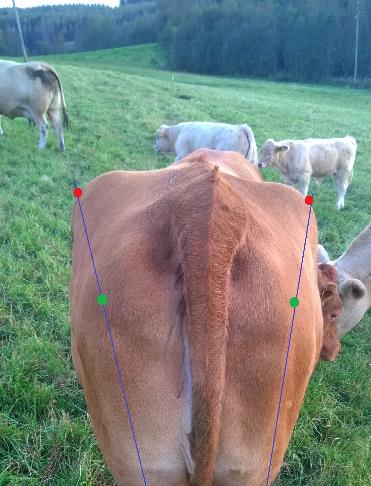 Höftbredd
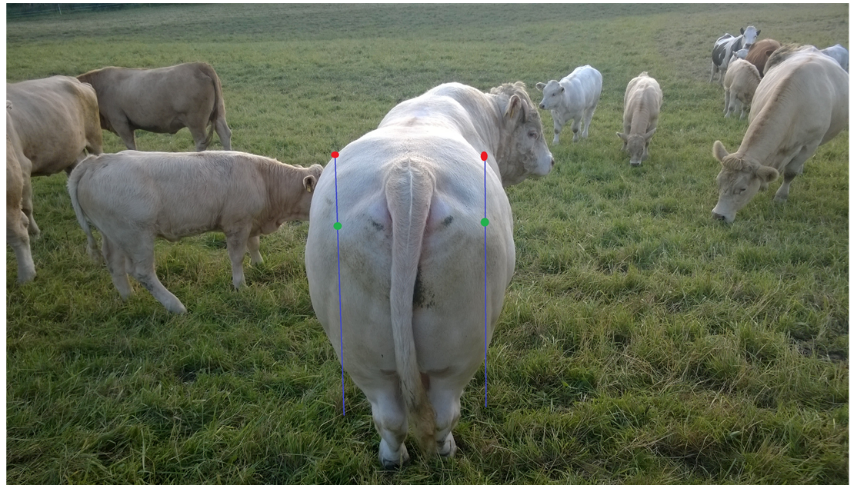 Bred-Wide
[Speaker Notes: Denna bedöms med en 8 – väldigt bred]
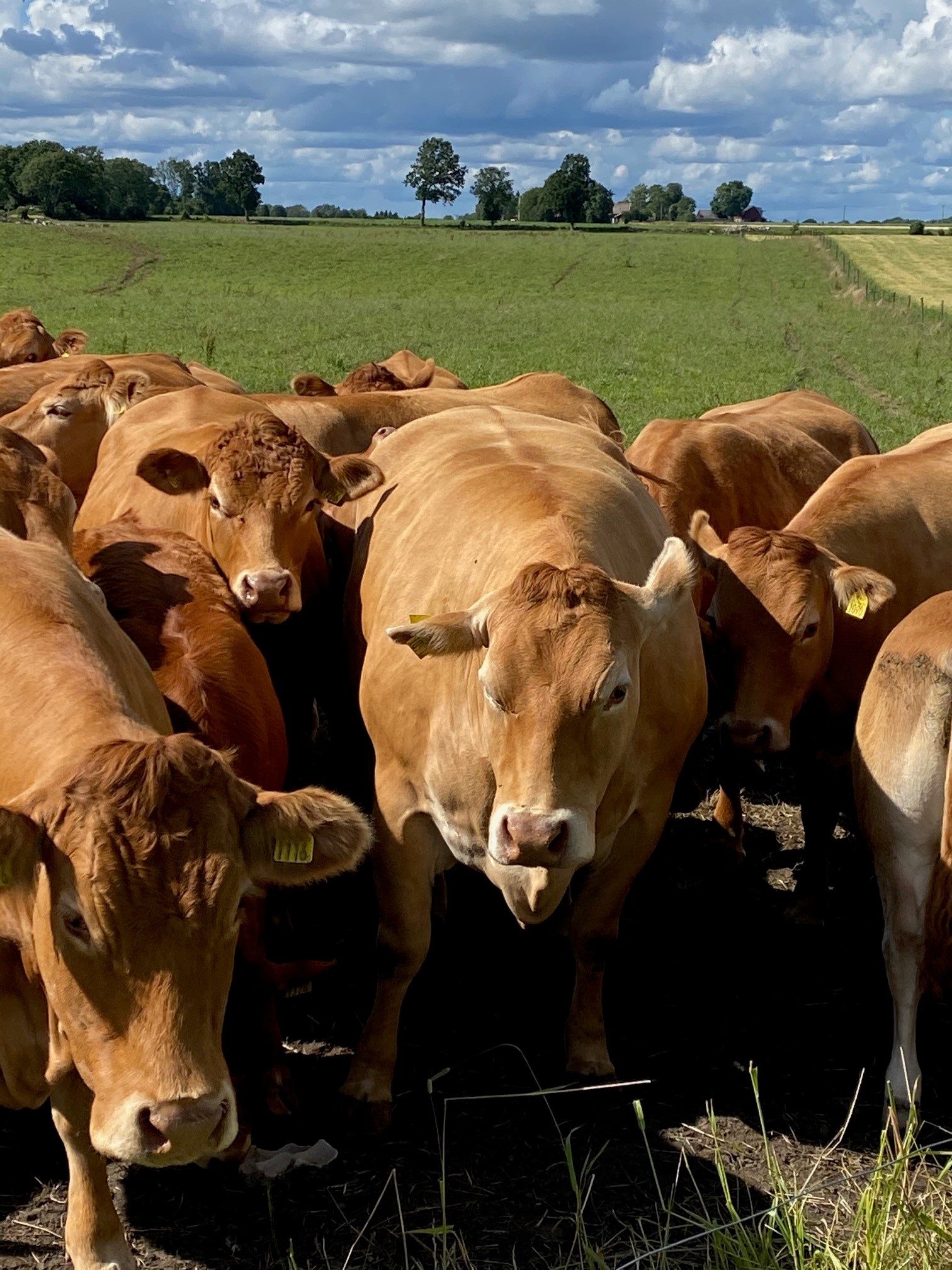 Harmoni-Harmony
I obalans- Not Balance

Normal

Verkligen harmonisk-Verygood balance

Målet är ett harmoniskt djur  och för att få goda poäng ska djuret vara exteriörmässigt och muskulärt god, rastypisk och könspräglad.
Kropp - optimum & viktningar
[Speaker Notes: Observera skillnaden i viktningen av egenskaperna mellan de olika raserna.]
MuskelbyggnadMuscle
EVA-Lim: DM
NAV index: Production
[Speaker Notes: 7 delegenskaper, ej vikt på Ryggmuskellängd]
MuskelByggnad-Muscle Ryggbredd-Chine/ shoulders front of back width, opt: 8
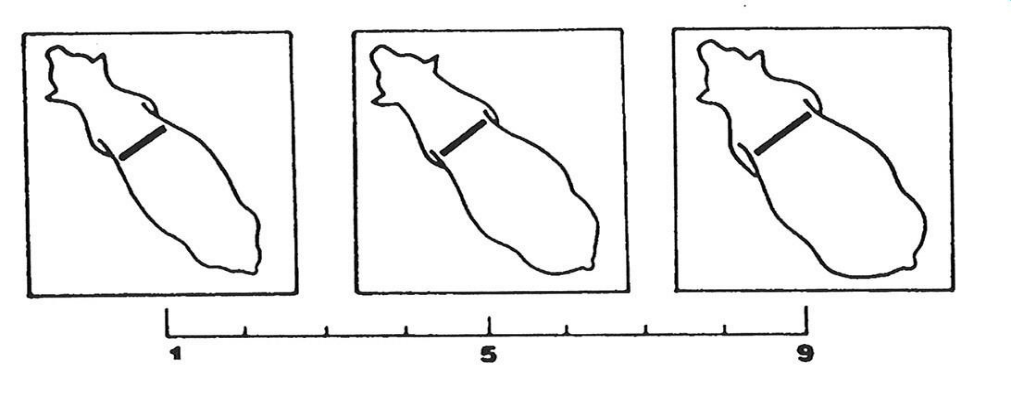 smal & vass                                             medel                                                mkt bred
Bedöms bakom frambogarna
[Speaker Notes: Optimum 7 Hereford, 8 Angus, Charolais, Limousin, 9 Blonde & Simmental. Bedömningen speglar bredden och fyllnaden av muskeln. Rasspecifika skillnader finns beroende på djurets form och byggnad.]
Muskelbyggnad-Muscleländbredd- back width/front of the kross, opt: 8
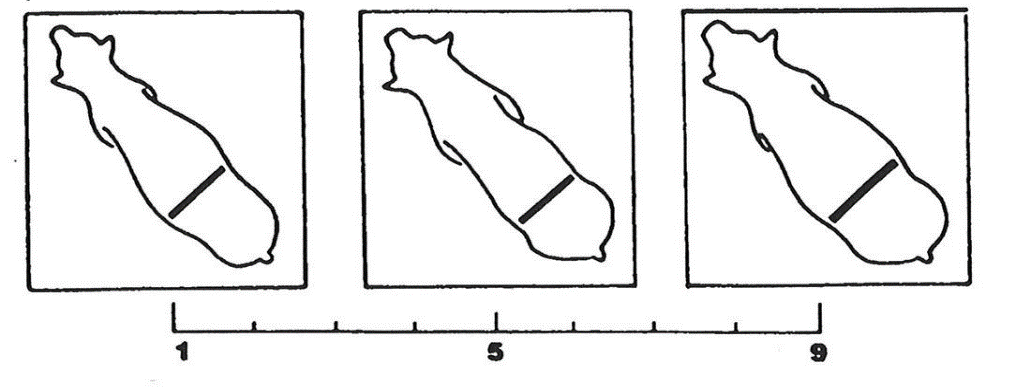 verkligen smal                                          medel                                                       mkt bred
Bedöms från främre sidan av höftbenen vid sista ryggkotan
[Speaker Notes: Optimum 8, Blonde & Simmental 9. Muskelns bredd och fyllnad bedöms. Rasspecifika skillnader finns, beroende på djurets form och byggnad.]
Muskelbyggnad- MuscleRyggmuskellängd- Length of the back, opt: 6- not in total muscle scor
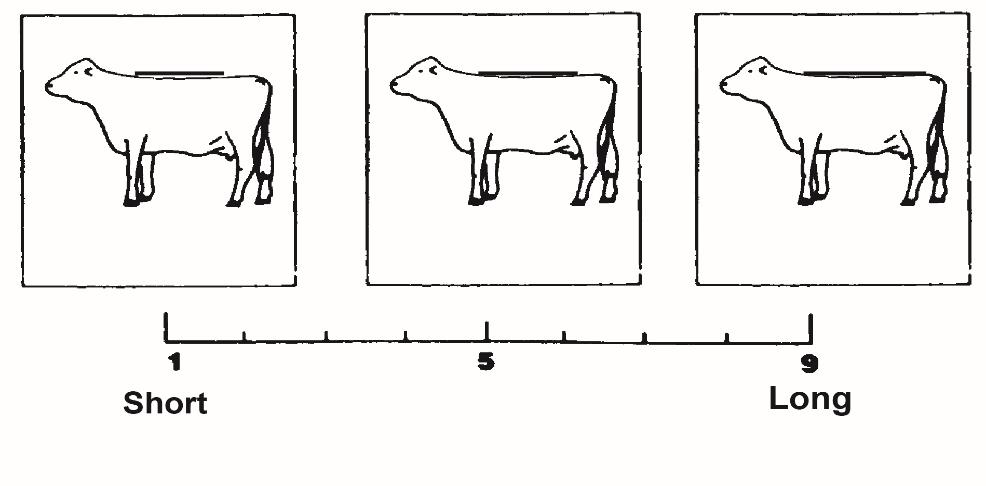 Bedöms (mäts helst) från manken till punkten för korshöjdsmätningen
Viktas ej
[Speaker Notes: Egenskap som bedöms pga ekonomin/priset för de ädla styckningsdetaljerna. 1 = 70 cm ryggmuskellängd, 9 = 110 cm ryggmuskellängd. Optimum 6 Limousin, 7 Hereford, 8 Angus, Blonde & Simmental, 9 Charolais.
Eftersom egenskapen är ny, viktas ej den linjära beskrivningen in i poängen för Muskelbyggnad än.
Revidering för bedömningssätt på gång till % ryggmuskellängd i förhållande till djurets längd (exkl hals & huvud). Blir mer rättvisande för yngre djur som slipper få 1 eller 2 i linjär beskrivning.]
Muskelbyggnad- MuscleLårbredd- Width of thighs/loins, opt: 8
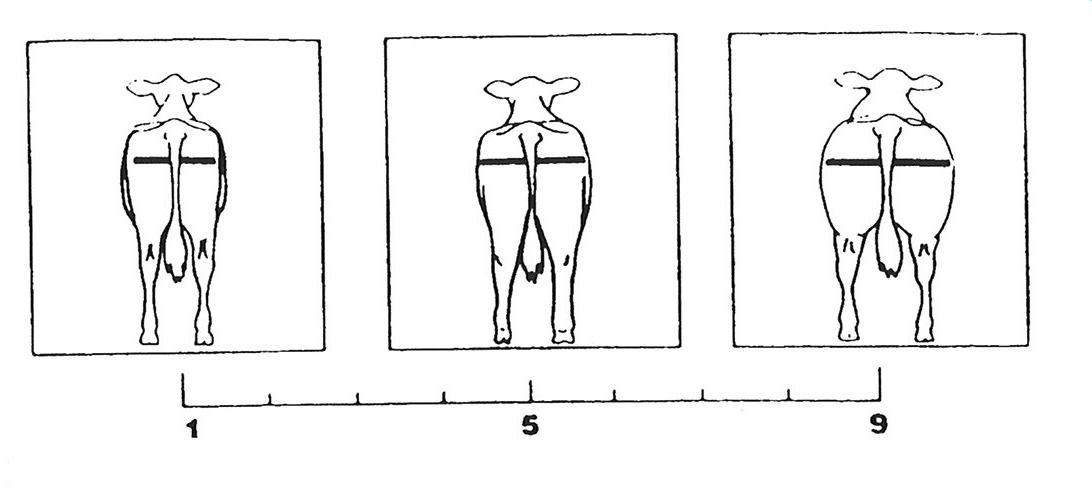 mkt smal              	                                           medel                              	                            mkt breda
                      förtvinad                                                                                                                                      svällande
Bedöms bakifrån från lårets yttersta punkt
[Speaker Notes: Optimum 8, Blonde 9. Ekonomiskt mycket viktig egenskap, liksom övriga egenskaper i Muskelbyggnaden.]
Muskelbyggnad- MuscleInnanlår- Inside of thighs/loins, opt: 9
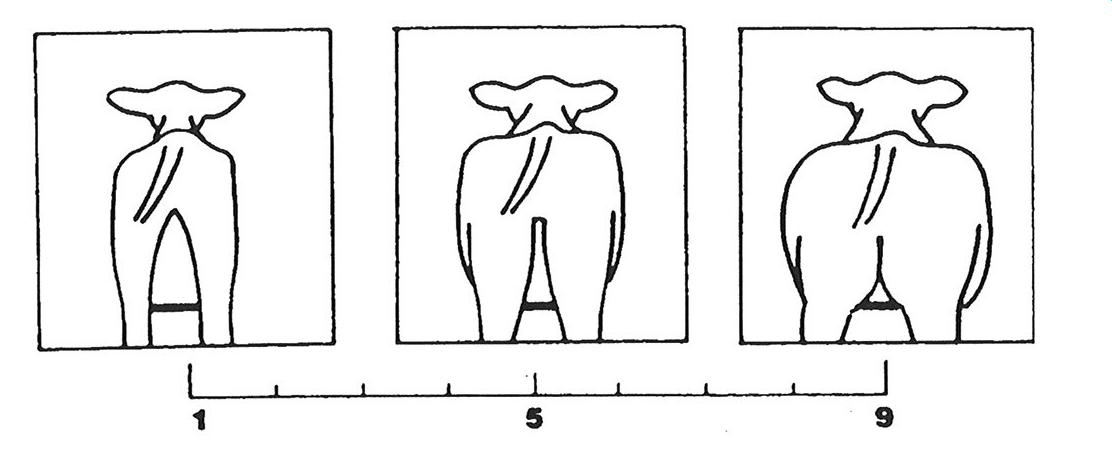 smala, obefintliga                          medel, musklerna                             mkt breda
långt  ifrån varandra                 inte helt fästa i varandra          musklerna fäster helt
Bedöms bakifrån genom att se på lårens inre kants köttighet
[Speaker Notes: Optimum 8, Blonde & Limousin 9. Ekonomiskt mycket viktig egenskap, liksom övriga egenskaper i Muskelbyggnaden. Av naturliga skäl kan inte kor uppnå samma innanlår som tjurar. (Juvret sitter ”i vägen”)]
Muskelbyggnad- MuscleLårdjup- Depth of thighs/loins, opt: 7
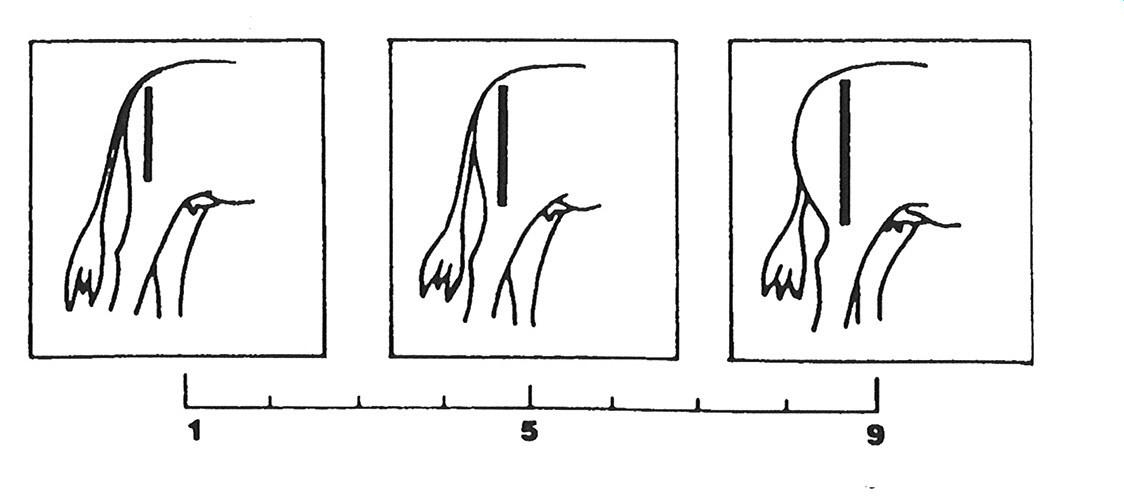 kort	                                               medel                       	              lång, fäster 
                                                                                                                                             nära hasen
Bedöms från sidan, muskelns längd mellan sittbenet & hasen
[Speaker Notes: Optimum 9 , 7 för Limousin. Egenskapen bedöms utifrån var muskeln anfäster i förhållande till hasspetsen och längden upp till anfästningen vid sittbenet. Ett för sluttande kors ger oftast ett kortare lårdjup, och tvärtom, vilket beaktas vid bedömningen. Ekonomiskt mycket viktig egenskap, liksom övriga egenskaper i Muskelbyggnaden.]
Muskelbyggnad- MuscleLårfyllnad från sidan- Muscularity of thighs/loins, opt: 8
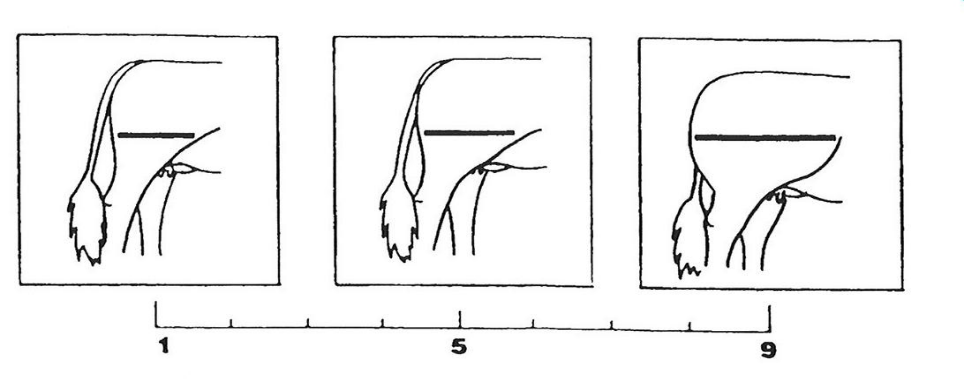 verkligen smalt	                                        medellår	                                        lårets bakdel rund,
 insjunket                                                         rakt baktill                               framdel  framför höftbenet
Bedöms från sidan på lårets bredaste punkt
[Speaker Notes: Optimum 7 Hereford, 9 Blonde, 8 för övriga raser. För att erhålla bedömning 9 krävs en kraftig rundning av muskeln bakåt + att fyllnaden går framför höftbenet. Ekonomiskt mycket viktig egenskap, liksom övriga egenskaper i Muskelbyggnaden.]
Muskler – optimum & vikter
[Speaker Notes: Observera skillnaden i viktningarna av egenskaperna mellan raserna.]
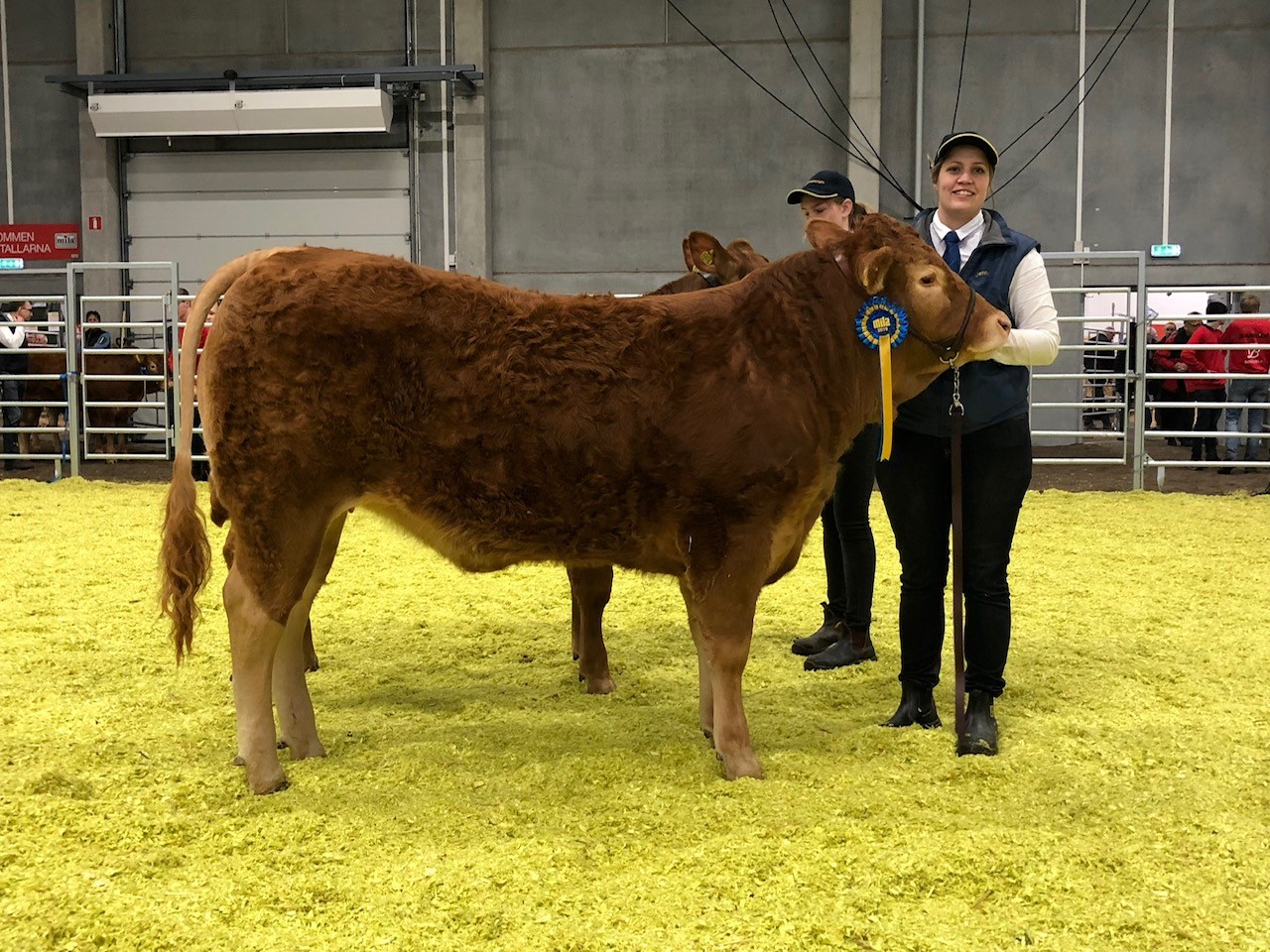 Ben-Legs
EVA-Lim: FOS
[Speaker Notes: 5 delegenskaper]
Ben- LegsHasvinkel- Rear legs side view, opt: 5
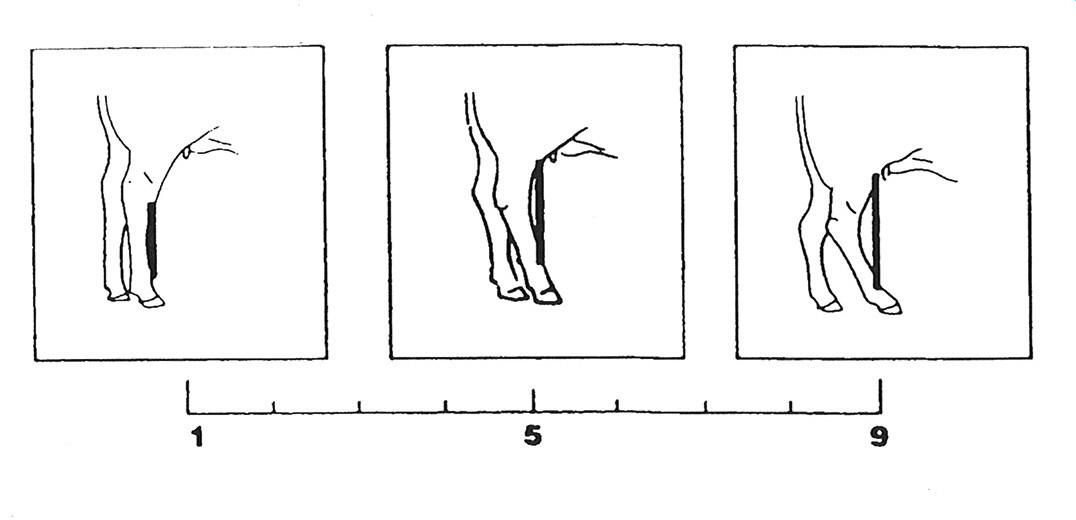 rak                                           	     optimum, 150  gr                                              krokig
Bedöms genom att se på lårbenets och skenbenets vinkel i mitten på benet
[Speaker Notes: Optimum 5 för samtliga raser. Korrekt hasvinkel är mycket viktig för hållbarheten. En tjur med för rak hasvinkel riskerar att påverkas negativt, och kanske därför inte betäcker i önskvärd omfattning/tid. Ytterligheterna 1-3, 7-9 påverkar rörelsemönstret och kan då resultera i dåligt utnyttjade beten. (Stödrättigheter……. d v s ekonomi)]
Ben- LegsKotvinkel- Angle of pastern, opt: 5
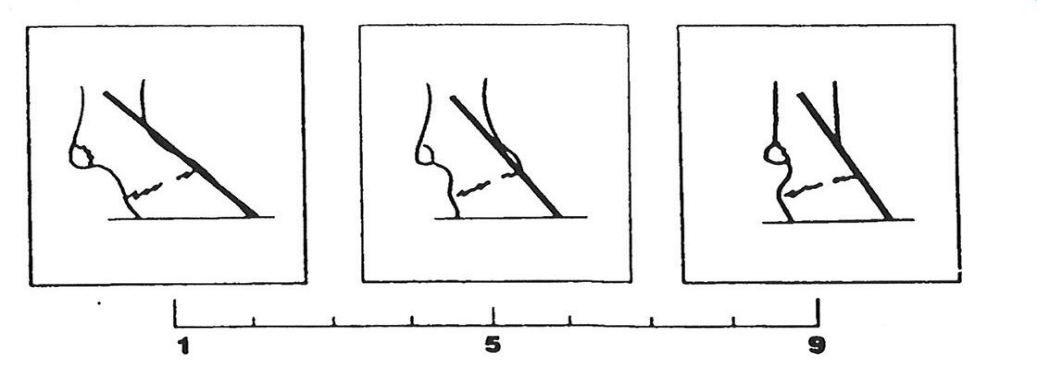 vek	                                          normal, 45 gr                                              brant
Kotvinkeln bedöms med hjälp av en ”tänkt linje” i kotan, med hänsyn till hårrandens
vinkel mot golvytan på framsidan av bakbenens klövar
[Speaker Notes: Optimum 5, Blonde 7. Kotvinkeln påverkar klövens slitage, rörelser samt djurets hållbarhet. Ett djur med veka kotor får oftare långa klövar. I extrema fall sätter djuret även ner lättklövarna när de går, och riskerar att skada den känsliga området mellan lättklöven och trakten. En brant kota 7-9 kombinerat med hasvinkel 1-3, ger sämre rörelser – korta steg. Svikten som finns i leder med optimala vinklar påverkar djurens välmående. Tänk 1,5 ton på styltor!!!!]
Ben- LegsBen bakifrån- rear legs rear  view, opt: 8
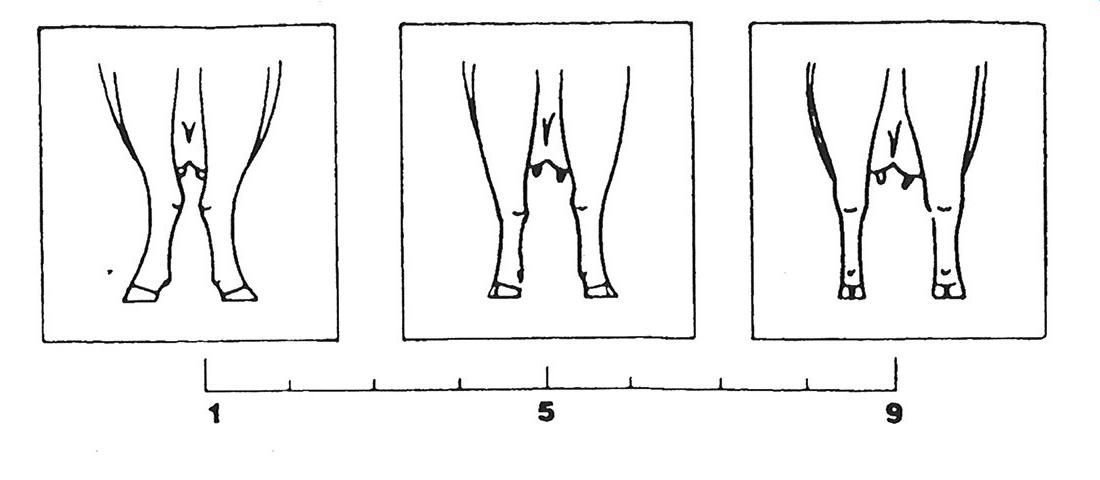 mkt  hastrång		                         ngt hastrång                                parallell        hasspetsen 
                                                                                                                                                                utanför klövarna
Bedöms genom att titta på bakbenens linje från hasen till klöven
[Speaker Notes: Optimum 8 samtliga raser. Parallell benställning (8), ger djuret bästa förutsättningarna för avslappnade, naturliga rörelser. Viktig egenskap för Hållbarheten och överlevnaden hos djuren. Kraftigt hastrånga djur får nedsatt rörelseförmåga (utnyttjar beten sämre, risk för fläkning på stall) och sliter klövarna ojämnt (större behov av verkning).]
Ben- LegsFramben framifrån- Fore legs front view, opt: 8
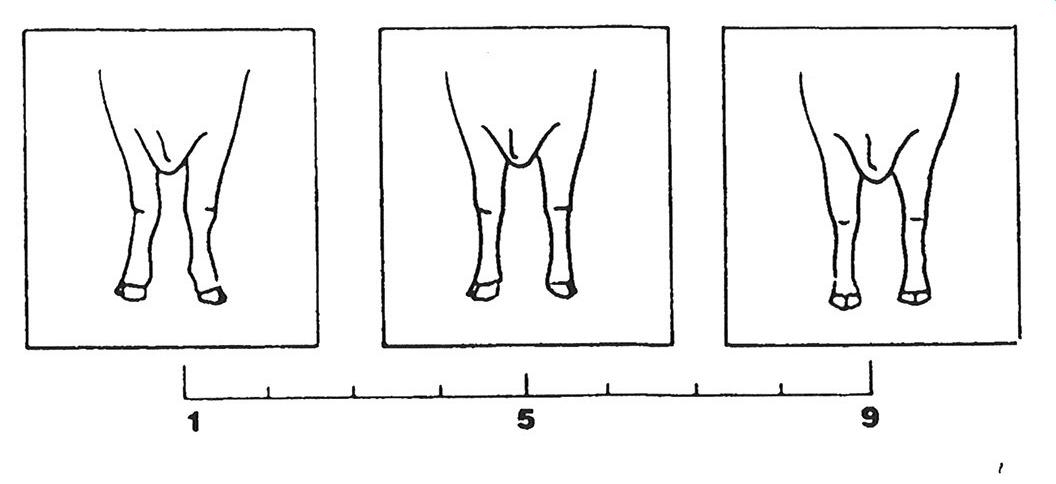 mkt utåtriktade                                            ngt utåtriktade                          parallella         knäna utanför    
                         klövar                                                             klövar                                                              klövarna
Frambenens placering bedöms genom att titta på klövarnas riktning
på djuret framifrån
[Speaker Notes: Optimum 8 samtliga raser. Parallell benställning (8), ger djuret bästa förutsättningarna för avslappnade, naturliga rörelser. Viktig egenskap för Hållbarheten och överlevnaden hos djuren. Djur med kraftigt utåtriktade framklövar får nedsatt rörelseförmåga (utnyttjar beten sämre, risk för fläkning på stall) och sliter klövarna ojämnt (större behov av verkning).]
Ben- LegsSkelettgrovlek- Bone quality, opt: 2-3
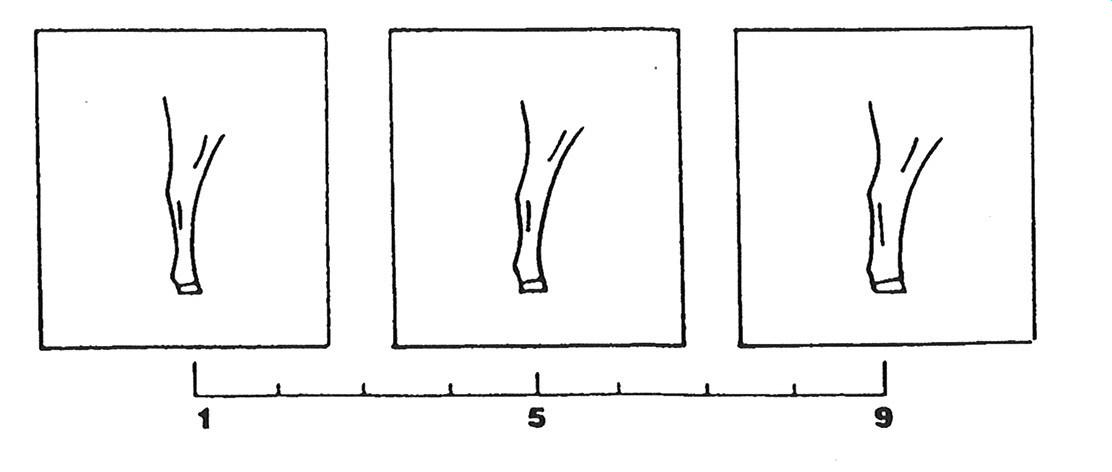 tunn & platt           	                                   medel                                                    tjock & bred
Skenbenets byggnad nedanför hasen bedöms både från sidan & bakifrån
Optimum varierar mellan raserna
[Speaker Notes: Optimum 5 – Simmental & Charolais, 4 – Hereford, 3 – Angus & Limousin, 2 – Blonde d’aquitaine. Skelettgrovleken ska harmonisera med djurets ålder. Skelett grövre än optimum försämrar slaktutbytet.]
Ben – optimum & vikter
[Speaker Notes: Observera skillnaden i viktningarna av egenskaperna mellan raserna.
Effekten kan ge samma poäng, men som ser olika ut!]
Helhet – viktning för delegenskaperna
NAV-NAVET
Produktions Index
Dam Index
Födelse Index
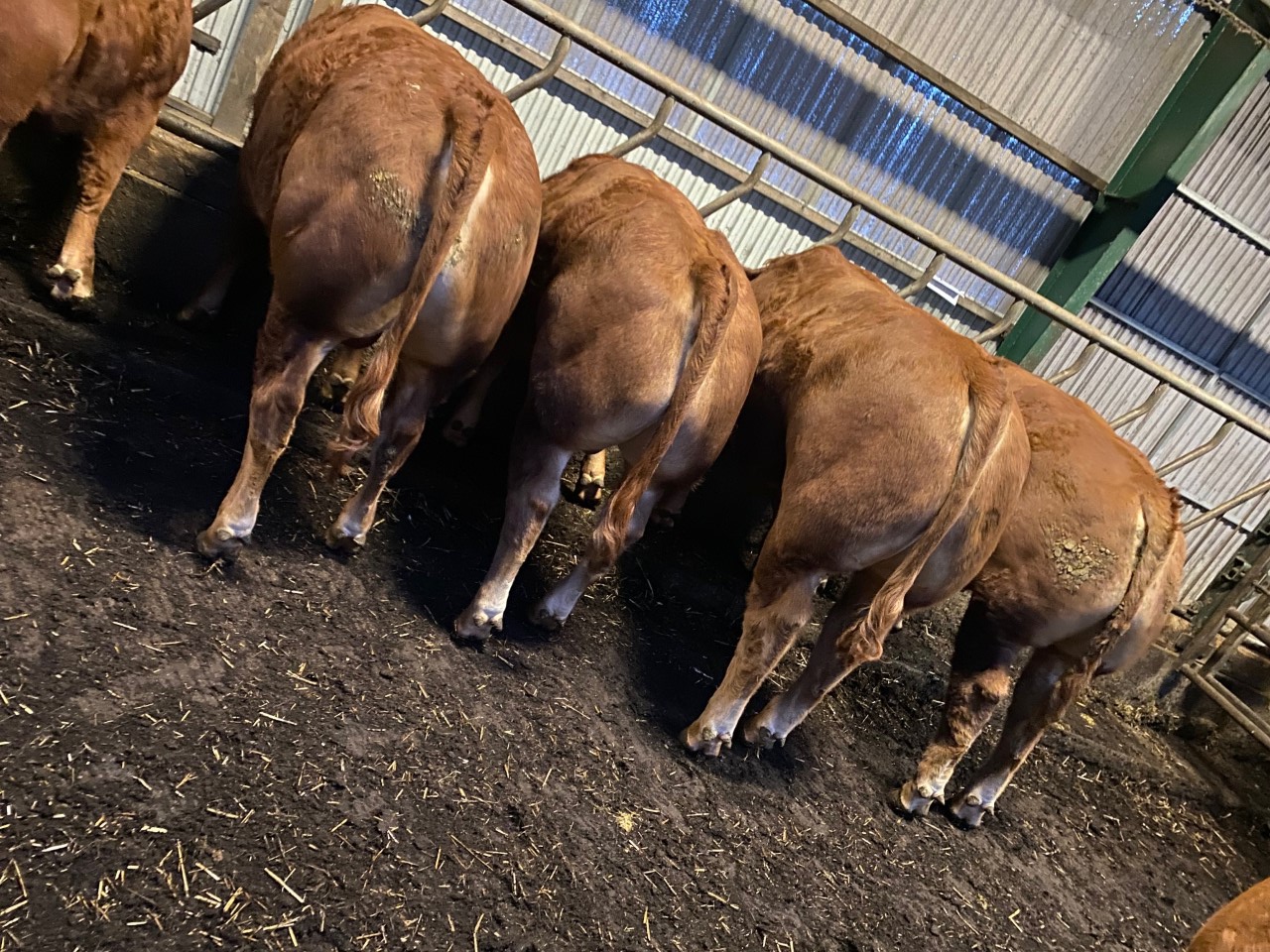 Test station BullsLimitsGrowth T-tal: 100Testicle: 29cmMuscles scors: 75Total scor: 75Legs: 75Hooves: 5p (of 10p)P-Tal: 100
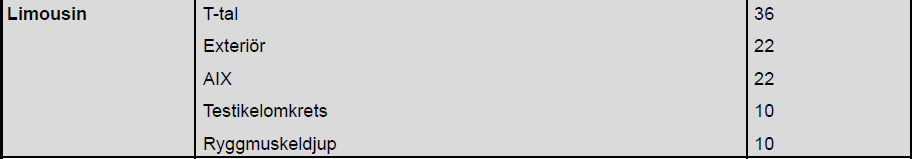 Weight requirement-Herd-book-Parents in herd-book, father verified
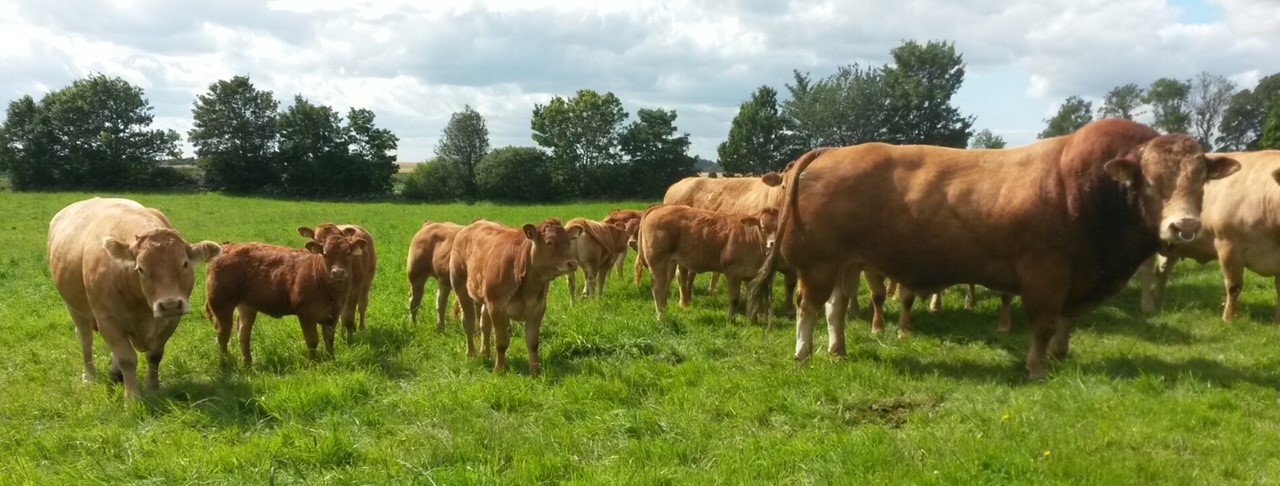 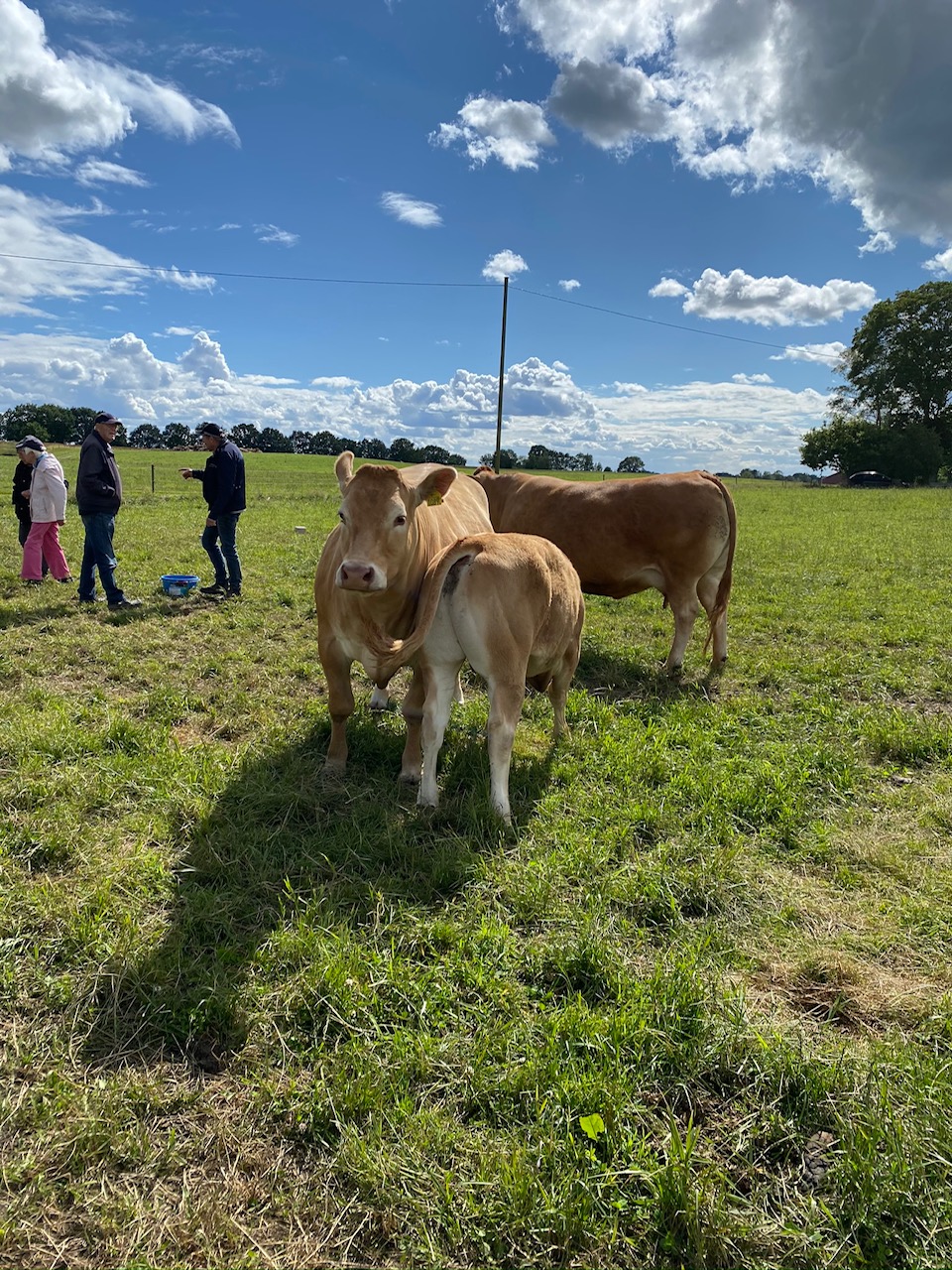 Birth weight
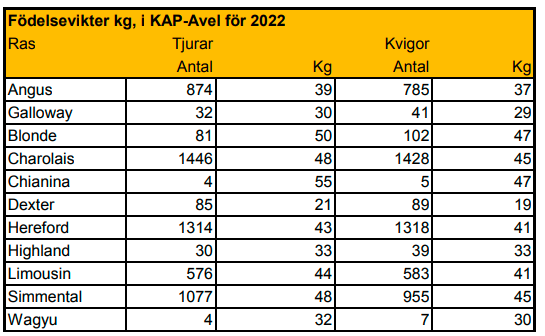 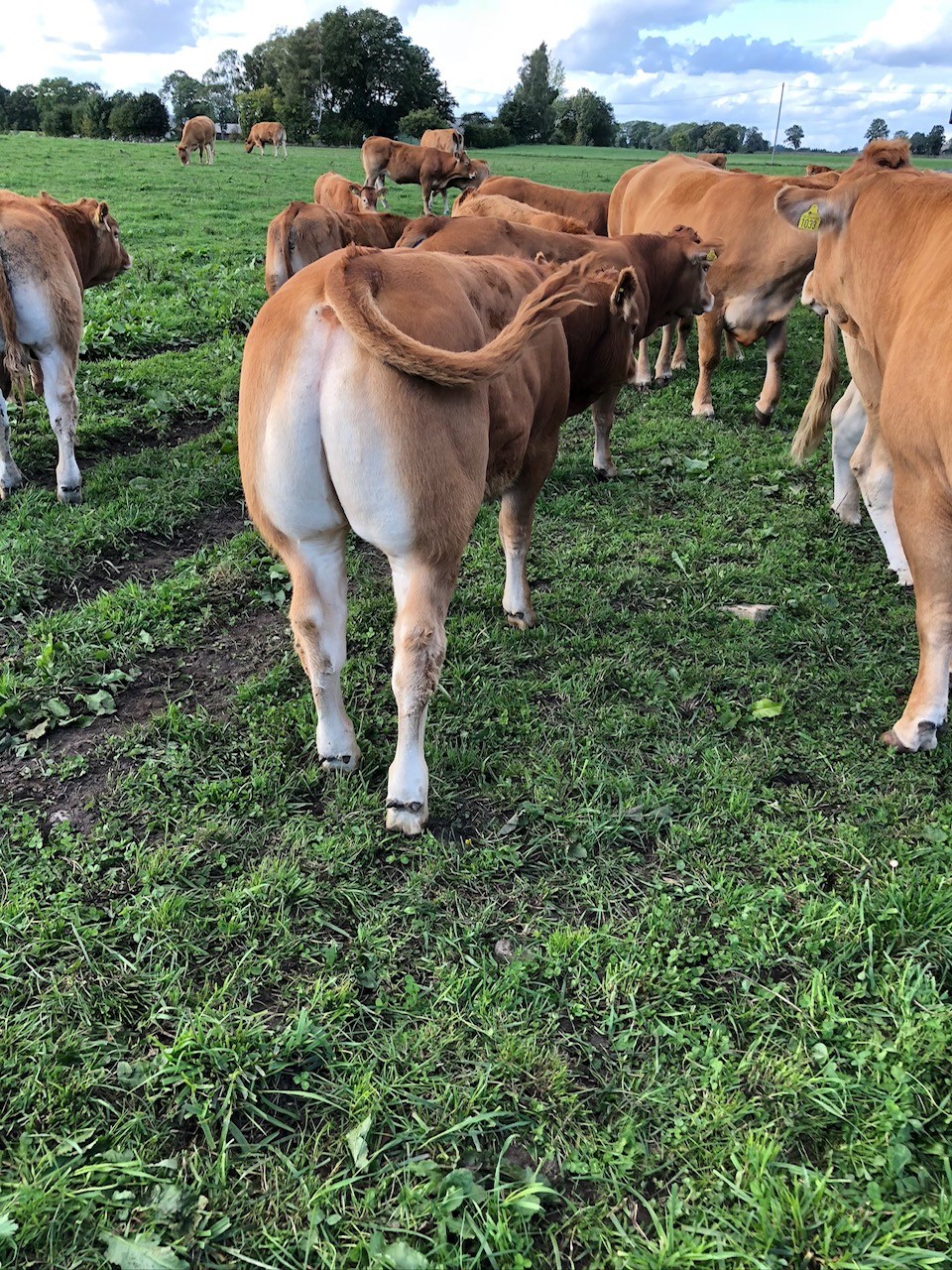 Weaning weight (200-d)
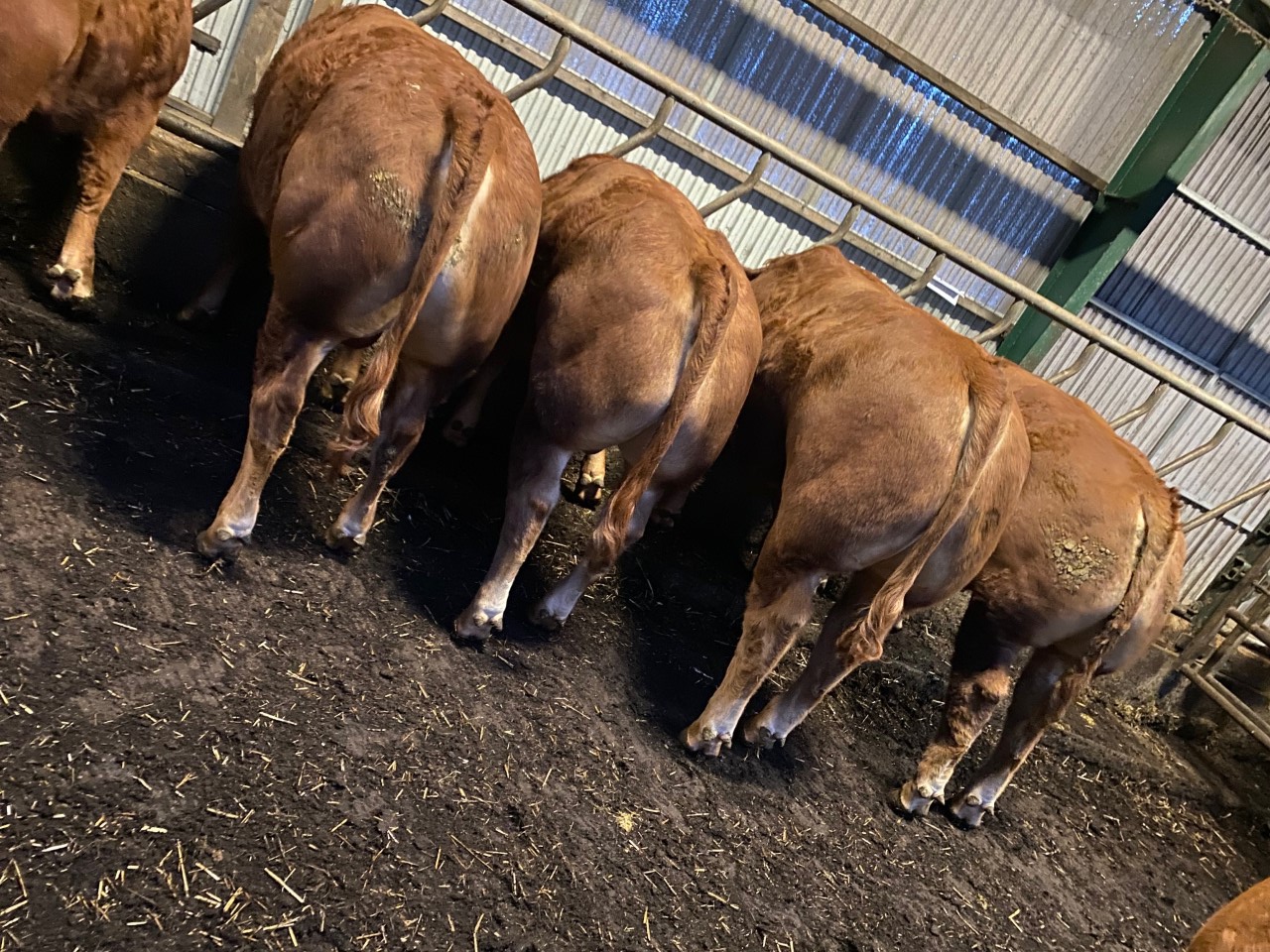 Yearling weight
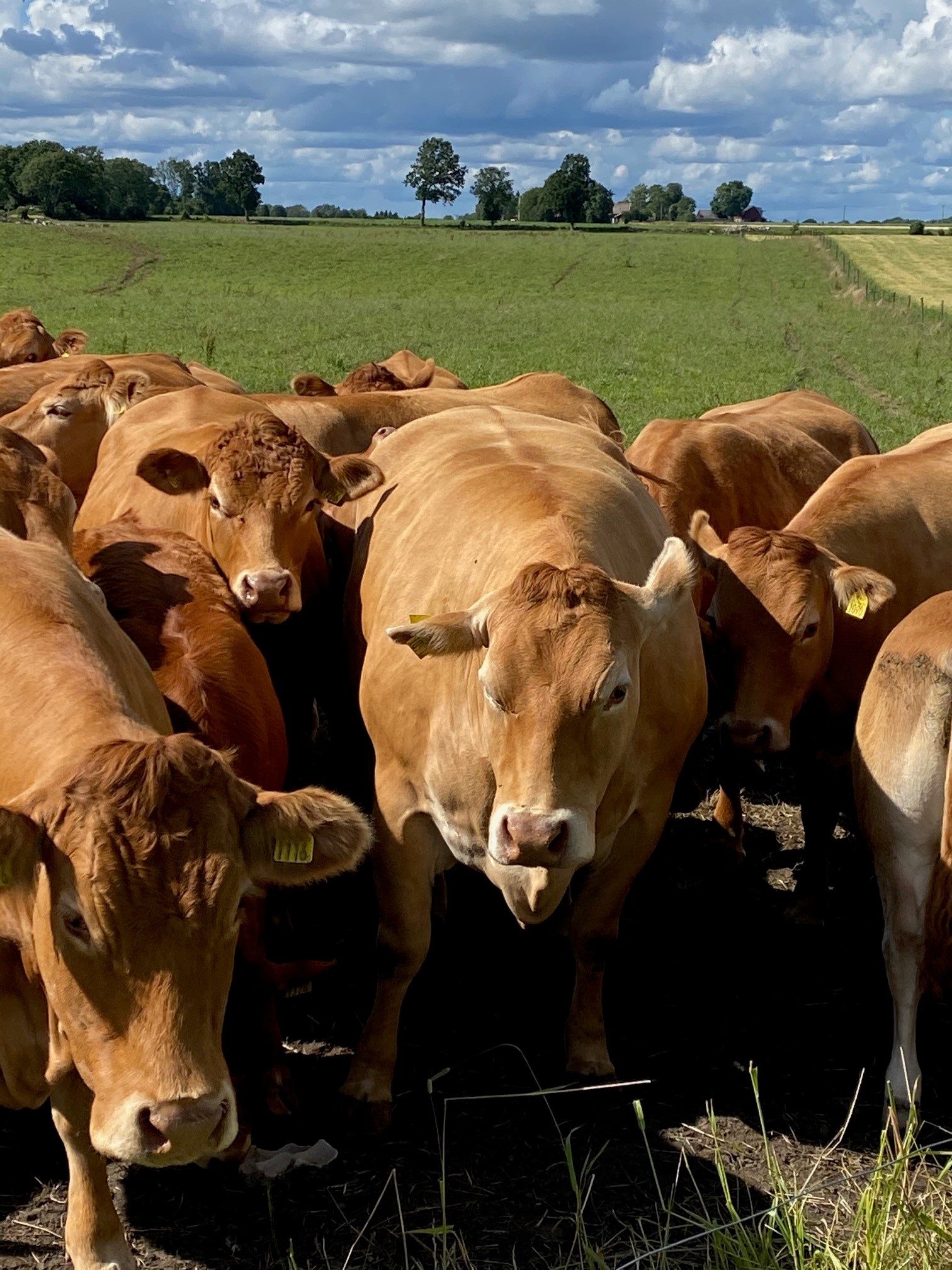 Sweden
Easy calving heifers
Keeping beef on the polled, F95L

What´s your conditions on the farm?
What do you want?
Two big breeding goals and stick with them
Breeding ain´t easy – use all the tools